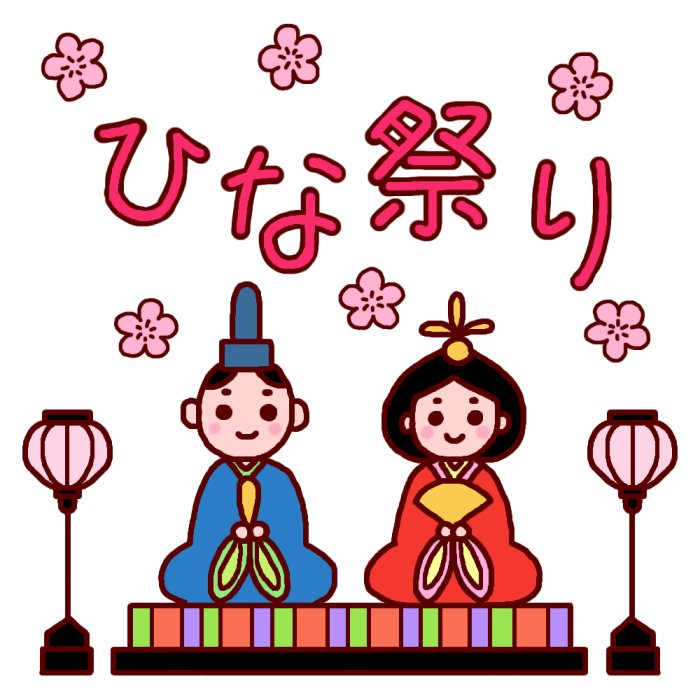 Hinamatsuri
When is hinamatsuri held on??
1.  March 1st
2.  March 3rd
3.  Today
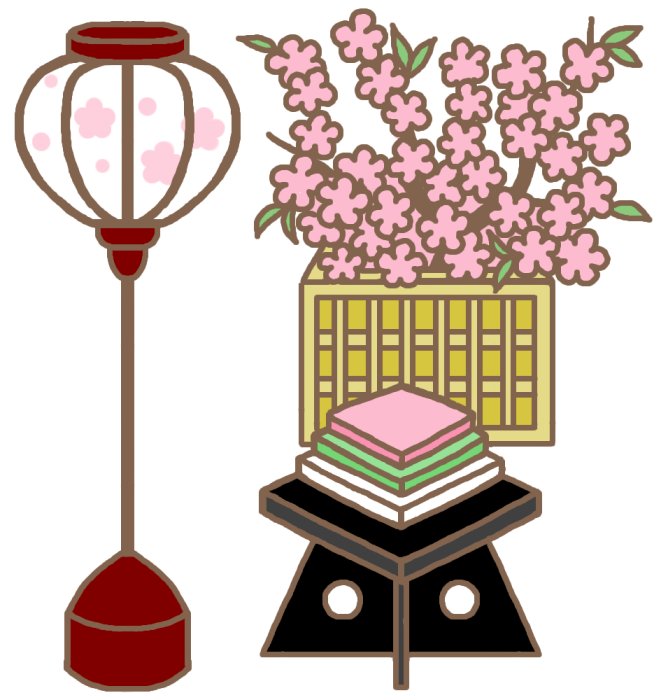 What is HINAMATSURI??
The Japanese Doll Festival(Hina-matsuri) or Girls' Day, is held on March 3. Platforms covered with a red carpet are used to display a set of ornamental dolls (hina-ningyō) representing the Emperor, Empress, attendants, and musicians in traditional court dress of the Heian period.
What do you eat on this Festival??
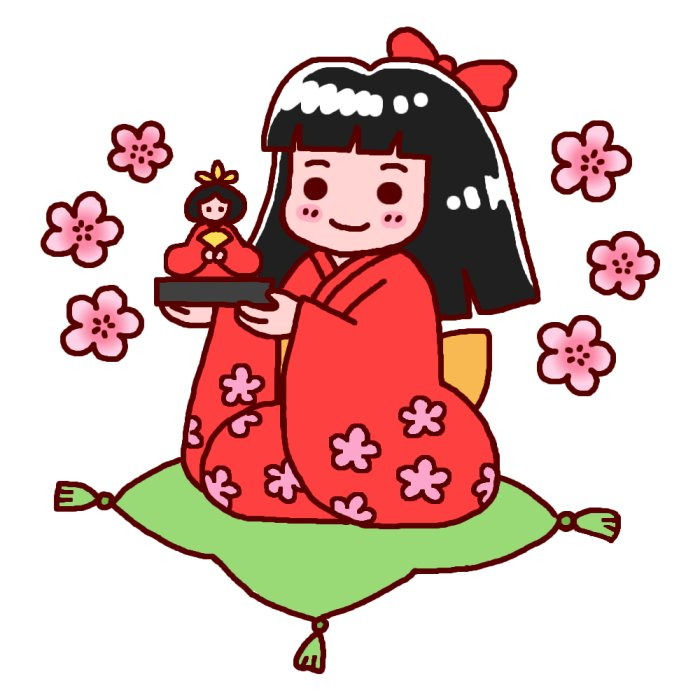 Lunch At school on girl’s festival
Hina-arare
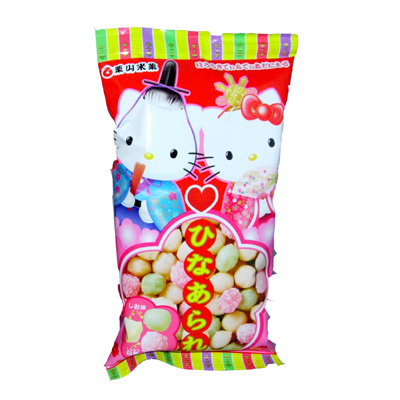 Hina-ningyou (Ornamental dolls)
Hina-Ningyou (Ornamental dolls) of today are different from traditional ones. 
                         
                       ＊Characters
                   ＊Animals
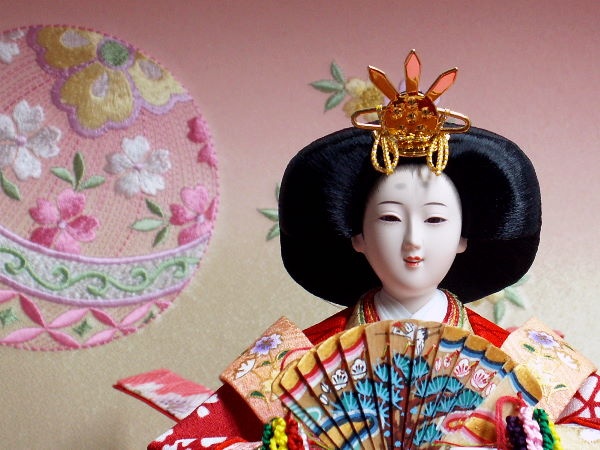 CAT dolls
RABBIT Dolls
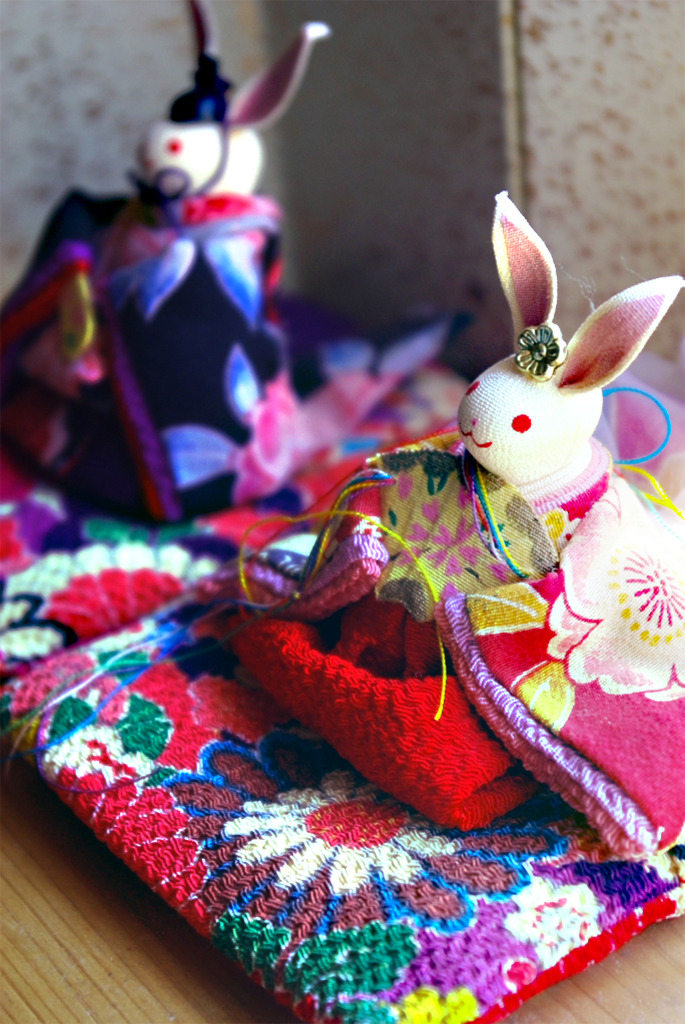 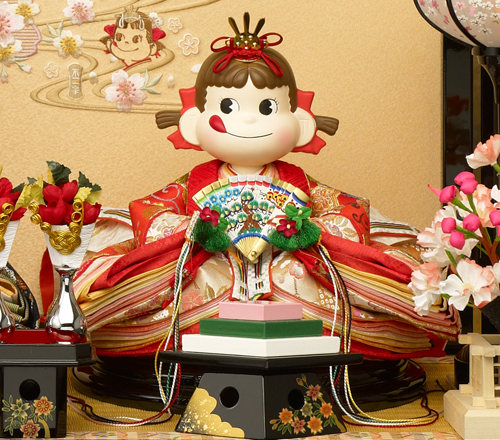 Choose the correct ending for the sentence.
Hinamatsuri is also known as 
 cherry blossom   festival.
peach festival.
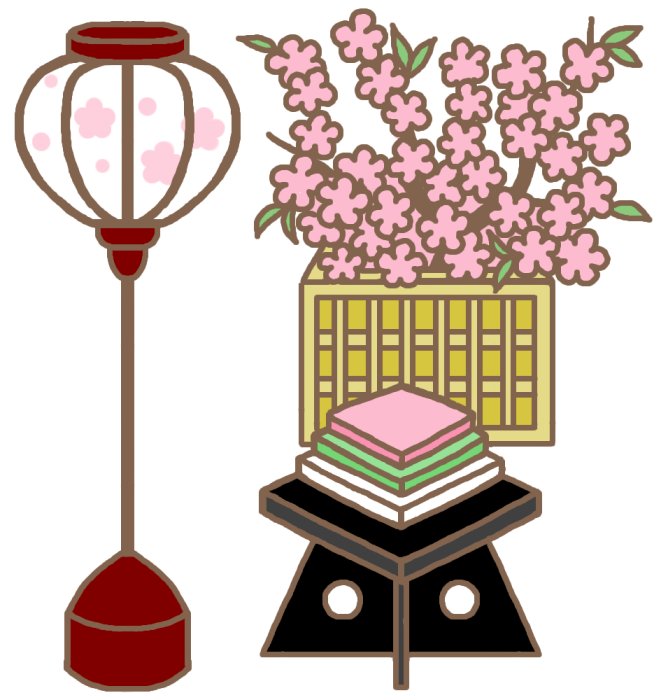 Choose the correct ending for the sentence.
Gils are given 
(a) their mothers’ dolls.
(b) a new set of dolls each year.
Enjoy this 
Girl’s festival!!